THE BLACK AWAKENING
Coming Chaos
1
WWW.SHATTER THE DARKNESS.NET
THEY SAY IT IS COMING
An unleashing of hell on earth.
A satanic multinational 911.
2
WWW.SHATTER THE DARKNESS.NET
CAN YOU FEEL IT?
Ephesians 2: In the air.
2 Thessalonians 2: Supernatural
1 Timothy 4:1: Manifestation
3
WWW.SHATTER THE DARKNESS.NET
OLD OCCULTISM
Albert Pike
4
WWW.SHATTER THE DARKNESS.NET
THE NEW AGE
EVOLUTION
Alice Bailey
5
WWW.SHATTER THE DARKNESS.NET
LUCIFERIANISM
TRANS/SATANISM
ELITE
6
WWW.SHATTER THE DARKNESS.NET
ISLAM
THE MAHDI
Violence Bloodshed
7
WWW.SHATTER THE DARKNESS.NET
2012
Ancient Messages
Mayans
8
WWW.SHATTER THE DARKNESS.NET
WEB BOT
A Conscious WWW
Catastrophic Chaos
9
WWW.SHATTER THE DARKNESS.NET
COAST TO COAST
Art Bell; George Norry
By the millions they believe it.
10
WWW.SHATTER THE DARKNESS.NET
BIBLICAL REVELATION
Prophetic time table
Chaos before the Antichrist
Daniel, Matthew 24, 2 Thessalonians 2
11
WWW.SHATTER THE DARKNESS.NET
Segment B
SATANIC CONSPIRACY
The sequence of satanic evolution.
Creation of satanic super soldiers.
Tares?
12
WWW.SHATTER THE DARKNESS.NET
SRA
MPD
DID
BWB
SSS
13
WWW.SHATTER THE DARKNESS.NET
SATANIC RITAL ABUSE
70s
80s
90s
Third Millennium
14
WWW.SHATTER THE DARKNESS.NET
MULTIPLE PERSONALITIES
Dissociative Identity Disorder
Split personality/alter personalities
ONE BODY, MANY PERSONALITIES
15
WWW.SHATTER THE DARKNESS.NET
NOT RANDOM!!!
PLANNED AND FORCED
TRANSMUTION
‘Enhanced Humans?’
5-10 million!!!
16
WWW.SHATTER THE DARKNESS.NET
QUESTION A
WHERE DID THEY COME FROM?
17
WWW.SHATTER THE DARKNESS.NET
QUESTION B
WHO CREATED THEM?
18
WWW.SHATTER THE DARKNESS.NET
QUESTION C
HOW DO THEY DO IT?
19
WWW.SHATTER THE DARKNESS.NET
FIRST:
SELECTION
Spiritual/Physical/Conception
Blood rituals and demons
20
WWW.SHATTER THE DARKNESS.NET
SECOND:
SPLIT THE CORE
Trauma based/technology/drugs
- G. H. ESTABROOKS -
21
WWW.SHATTER THE DARKNESS.NET
THIRD:
BOND IT/NAME IT/ ID IT
‘Raw personality’
The emotional link.
22
WWW.SHATTER THE DARKNESS.NET
FOURTH:
PROGRAMMING
Mind/Soul control/Abilities
‘JOBS’ or assignment
23
WWW.SHATTER THE DARKNESS.NET
FIFTH:
‘ENERGIZING’
Transmitting demonic empowerment
‘Super Human’
24
WWW.SHATTER THE DARKNESS.NET
SIXTH:
CODING
Triggers for activation
Or shut down.
25
WWW.SHATTER THE DARKNESS.NET
SEVENTH:
TRAINING TESTING
Pain; Punishment; Preparation
26
WWW.SHATTER THE DARKNESS.NET
EIGHTH:
PLACEMENT/INFILTRATION
Government Law Enforcement
Military Churches Technology Medical
Management Handlers Watchers 
Enforcers and Covens
27
WWW.SHATTER THE DARKNESS.NET
WHAT ARE THEY DOING NOW?
28
WWW.SHATTER THE DARKNESS.NET
SERVING GROWING WAITING
Those intact
Those who want out.
29
WWW.SHATTER THE DARKNESS.NET
WHAT’S COMING?
30
WWW.SHATTER THE DARKNESS.NET
THE GREAT REVOLT (BA)
Day of Activation
Unleashing hell
Spiritually and Physically
31
WWW.SHATTER THE DARKNESS.NET
WHAT IS 
THE BLACK AWAKENING?
32
WWW.SHATTER THE DARKNESS.NET
SATANIC ASCENDENCY
The shifting of everything
Chaos bloodshed violence
911 everywhere!
33
WWW.SHATTER THE DARKNESS.NET
WHAT WILL THEY DO?
34
WWW.SHATTER THE DARKNESS.NET
KILL MANY PEOPLE
35
WWW.SHATTER THE DARKNESS.NET
BOMBINGS
36
WWW.SHATTER THE DARKNESS.NET
FIRES
37
WWW.SHATTER THE DARKNESS.NET
TAKE OUT STRUCTURES
38
WWW.SHATTER THE DARKNESS.NET
CREATE ANARCHY
39
WWW.SHATTER THE DARKNESS.NET
ATTACK
40
WWW.SHATTER THE DARKNESS.NET
SABOTAGE
41
WWW.SHATTER THE DARKNESS.NET
MORE….
42
WWW.SHATTER THE DARKNESS.NET
THE REASONS FOR
THE BLACK AWAKENING
43
WWW.SHATTER THE DARKNESS.NET
ONE:
COLLAPSE SOCIETY
44
WWW.SHATTER THE DARKNESS.NET
TWO:
ELIMINATE RESISTORS
45
WWW.SHATTER THE DARKNESS.NET
THREE:
REDUCE SOCIETIES TO HELPLESSNESS
46
WWW.SHATTER THE DARKNESS.NET
FOURTH:
PROVIDE THE ANSWER
47
WWW.SHATTER THE DARKNESS.NET
WHAT IS THE ANSWER?
STOP THE CHAOS
Suicide programming/shut down
Present a new direction
48
WWW.SHATTER THE DARKNESS.NET
WITH A NEW SUPER LEADER
49
WWW.SHATTER THE DARKNESS.NET
A NEW REGIME
50
WWW.SHATTER THE DARKNESS.NET
WITH NEW LAWS
51
WWW.SHATTER THE DARKNESS.NET
WITH NEW GOVERNMENT
52
WWW.SHATTER THE DARKNESS.NET
WITH NEW SPIRITUALITY
53
WWW.SHATTER THE DARKNESS.NET
WITH NEW MILITARY
54
WWW.SHATTER THE DARKNESS.NET
THE EMERGENCE OF 
A SUPER NATURAL
GLOBALISM
Unprecedented demonic presence
55
WWW.SHATTER THE DARKNESS.NET
NO GLOBALISM WITHOUT
THE BLACK AWAKENING
56
WWW.SHATTER THE DARKNESS.NET
NO ANTICHRIST WITHOUT
THE BLACK AWAKENING
57
WWW.SHATTER THE DARKNESS.NET
SATANIC SUPERSOLDIERS SAY…
58
WWW.SHATTER THE DARKNESS.NET
WE WILL MAKE HITLERS
SS TROOPS
LOOK LIKE CHOIR BOYS.
59
WWW.SHATTER THE DARKNESS.NET
‘WE ARE THE LEGIONS WHO WILL RULE THE EARTH.’
60
WWW.SHATTER THE DARKNESS.NET
www. THE BLACK AWAKENING.com
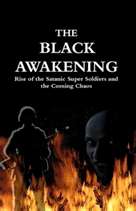 WWW.SHATTER THE DARKNESS.NET